Unit 1
Do you like fish?
WWW.PPT818.COM
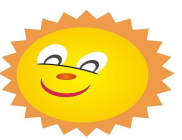 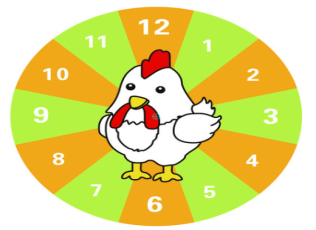 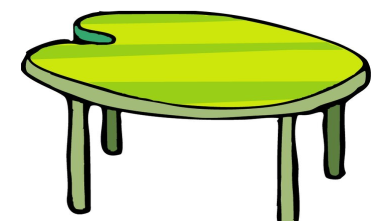 have lunch
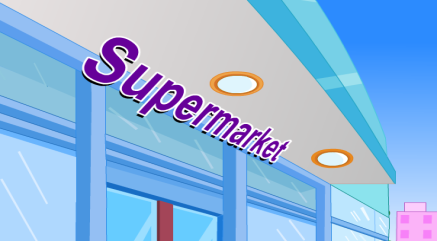 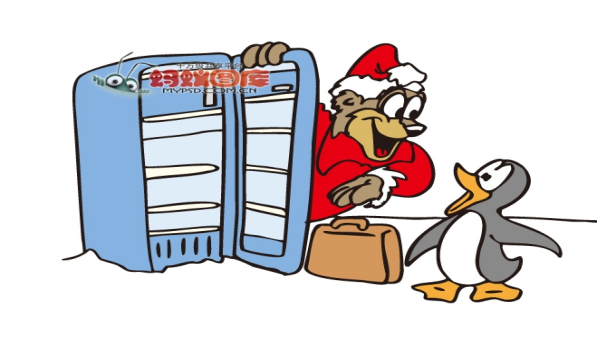 What’s for lunch?
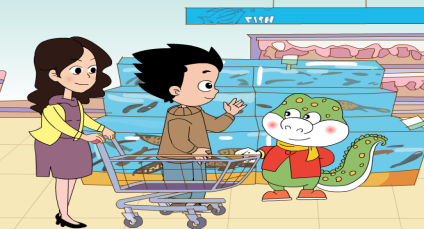 看图找食材
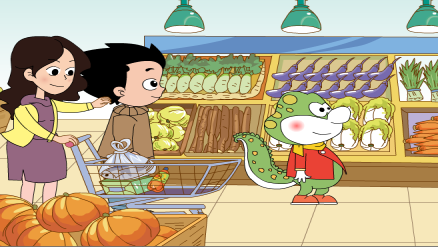 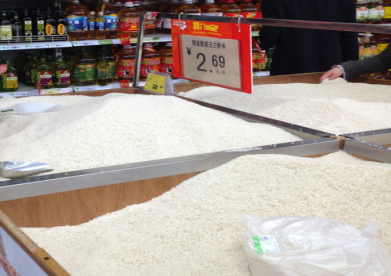 Do you like...
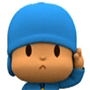 fish
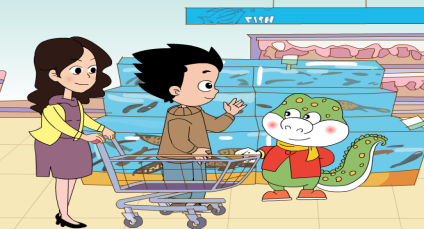 I like…
I don’t like...
Do you like…
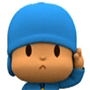 vegetables
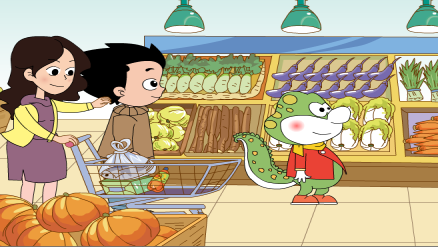 I like…
I don’t like...
Do you like…
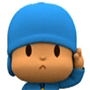 rice
I like...
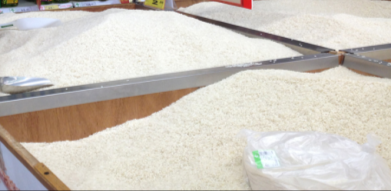 I don’t like...
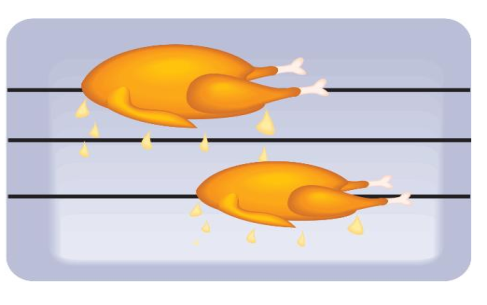 chicken
Do you like...
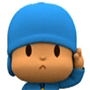 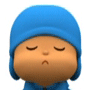 Yes, I do.
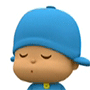 No, I don’t.
Do you like…
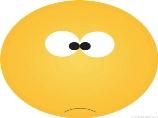 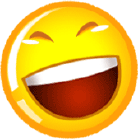 了解一下同桌的爱好
小小记者
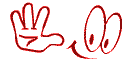 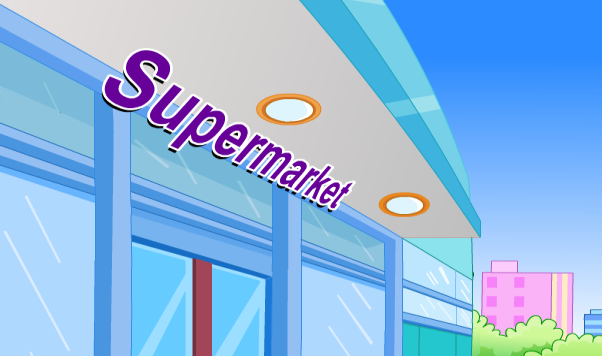 vegetables
chicken
fish
rice
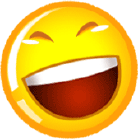 Do you like…?
Yes, I do.
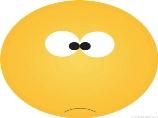 No, I don’t.
和小伙伴一起设计逛超市的场景，进行会话表演，了解一下他们都喜欢什么食物。
Thank You